Pierre Bourdieu (1930-2002)
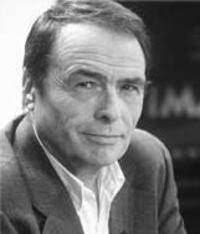 La sociología es un deporte de combate
https://www.youtube.com/watch?v=xkkDSSRYpWw&t=401s&ab_channel=Fi%C3%B3dorTi%C3%BAtchev
(minuto 6)
Los museos y su público (1966)
La distinción (1979)
Las reglas del arte (1992)
¿Por qué los individuos hacen lo que hacen?
[(habitus) (capital)] + campo = práctica
Definición de habitus
El habitus son las disposiciones a menudo no conscientes que el individuo interioriza en el transcurso de su socialización (familia, escuela, trabajo, etc.) y que lo llevan a percibir, pensar y actuar de una cierta manera.
Componentes del habitus
cognitivo: categorías de percepción a través de las que los agentes conceptualizan el mundo, distinguen sus componentes y les otorgan patrón y significado.
conativo: se trata de las capacidades propioceptivas, habilidades sensomotrices y destrezas cenestésicas que se perfeccionaron en y para la acción útil.
afectivo: investimento de las energías vitales de uno en los objetos, las empresas y agentes que pueblan el mundo del que se trate.
Propiedades de los campos
Un campo es una configuración relacional de posiciones capaz de imponerse a todos los objetos y agentes que penetran en ella
Cada campo posee reglas del juego y desafíos específicos irreductibles a las reglas del juego y a los desafíos de los otros campos (autonomía relativa de los campos)
Es un espacio de lucha entre los distintos agentes que ocupan las diversas posiciones
El incentivo de las luchas en la apropiación de un capital específico al campo (el monopolio del capital específico legítimo)
El capital está desigualmente distribuido en el seno del campo, por lo que existen dominantes y dominados
La distribución desigual del capital determina la estructura del campo, que está definida por el estado de una relación de fuerza histórica entre las fuerzas (agentes, instituciones) con presencia en el campo
Las estrategias de los agentes se comprenden si se relacionan con su posición en el campo
Entre las estrategias invariantes se puede señalas la oposición entre las estrategias de conservación y de subversión (del estado de la relación de fuerza existente). Las primeras son con más frecuencia la de los dominantes y las segundas las de los dominados.
Los campos de la literatura
Dado que la obra de arte sólo existe como objeto simbólico dotado de valor si es conocida y reconocida, es decir, instituida socialmente como obra de arte y recibida por espectadores aptos para reconocerla y conocerla como tal, la sociología del arte y de la literatura tiene como objeto no sólo la producción material de la obra, sino también la producción del valor de la obra, o, lo que es lo mismo, de la creencia en el valor de la obra; por consiguiente, debe considerar como contribuyentes a la producción no sólo a los productores directos de la obra en su materialidad (artista, escritor, etc.), sino también a los productores del sentido y del valor de la obra — críticos, editores, directores de galerías, miembros de las instancias de consagración, academias, salones, jurados, etc.— y a todo el conjunto de los agentes que concurren a la producción de consumidores aptos para conocer y reconocer la obra de arte como tal, es decir, como valor, empezando por los profesores (y también las familias, etc.).
1.Análisis de la posición del campo literario en el campo de poder, que posición ocupa en la estructura dominante

2.Análisis de la estructura de las relaciones objetivas entre las posiciones que ocupan en el campo de producción cultural de los individuos o de los grupos colocados en situación de competencia por la legitimidad intelectual o artística. 

3. Análisis de los habitus
Campo literario/campo de poder
Polo dominado de los dominantes
Autonomía relativa
Principio de jerarquización autónomo/heterónomo
Estructura de relaciones
Desinterés
Estrategias de subversión
Análisis de los habitus
Relación posición/disposición
Bajo grado de institucionalización de las posiciones
Lo fundamental que está en juego en las luchas literarias es el monopolio de la legitimidad literaria, es decir, entre otras cosas, el monopolio del poder de decir con autoridad quién está autorizado a llamarse autor; o, si se prefiere, el monopolio del poder de consagración de los productores o de los productos (se está en un universo de creencia y el escritor consagrado es el que tiene el poder de consagrar y de obtener la adhesión cuando consagra a un autor o una obra —mediante un prefacio, una crítica laudatoria, un premio, etc.). Si es cierto que todo campo literario es la arena de una lucha por la definición del escritor —proposición universal— ,en todo caso el analista, so pena de sucumbir a la universalización del caso particular que operan subrepticiamente los análisis de esencia, debe saber que sólo encontrará siempre definiciones del escritor que corresponden a un estado de la lucha por la imposición de la definición legítima del escritor.